সবাইকে স্বাগতম
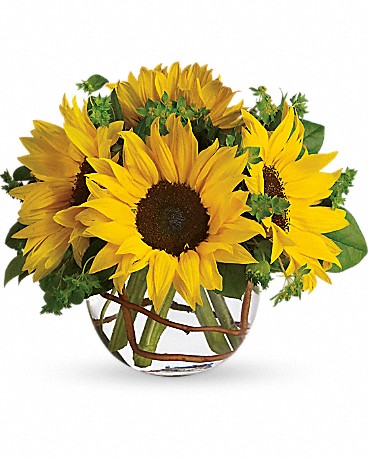 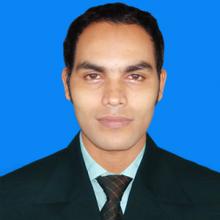 শ্রেণি   	:  ১০ম
বিষয়  	:  ব্যবসায় উদ্যোগ
অধ্যায় 	:  চতুর্থ 
সময়   	:  ৫০ মিনিট 
তারিখ 	:  ২০/০১/২০২০
সবুজ ভট্টাচার্য্য
কম্পিউটার ডেমোনেস্ট্রেটর
রাউজান আর্যমৈত্রেয় ইনস্টিটিউশন
রাউজান, চট্টগ্রাম
এই ছবি গুলো লক্ষ্য কর এবং চিন্তা কর…
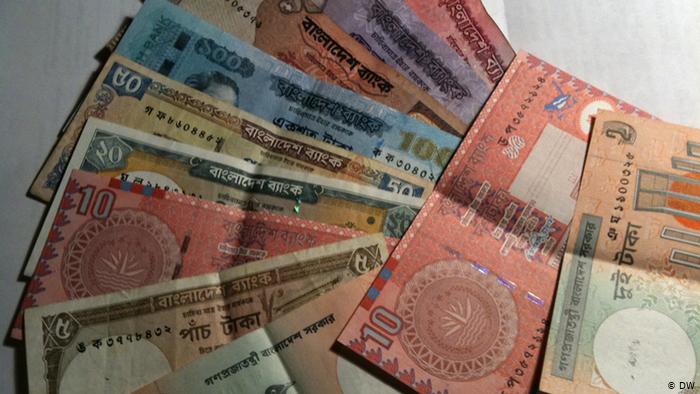 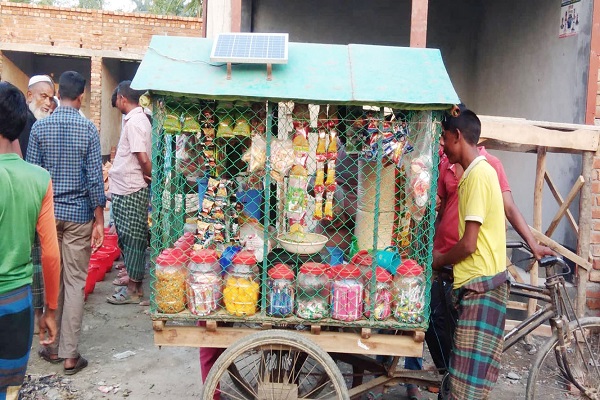 ক্ষুদ্র আকার
স্বল্প মূলধন
এই ছবি গুলো লক্ষ্য কর এবং চিন্তা কর…
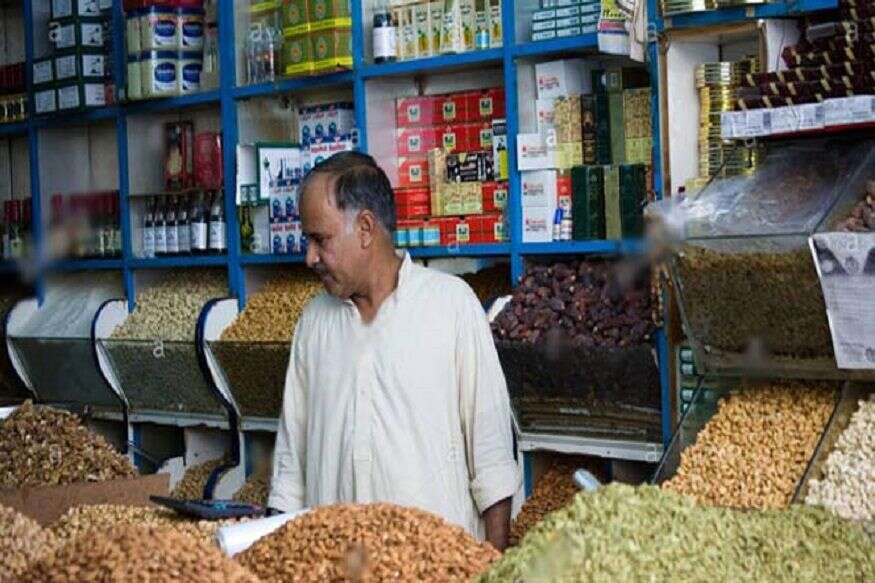 মুদির দোকান
আজকের পাঠ
একমালিকানা ব্যবসায়
এই পাঠ শেষে শিক্ষার্থীরা.........
১। একমালিকানা ব্যবসায় কী তা বলতে পারবে।
২। একমালিকানা ব্যবসায়ের বৈশিষ্ট্যগুলো ব্যাখ্যা করতে পারবে।
৩। একমালিকানা ব্যবসায়ের সুবিধা ও অসুবিধাগুলো চিহ্নিত করতে 	পারবে।
সহজ
গঠন
স্বল্প
মূলধন
লক্ষ্য কর
একমালিকানা ব্যবসায়ের বৈশিষ্ট্য
ছোট
আয়তন
স্থায়িত্ব
একক
দায়
অসীম
ঝুঁকি
কম
একক কাজ
একমালিকানা ব্যবসায় কাকে বলে?
একমালিকানা ব্যবসায়ের বৈশিষ্ট্য
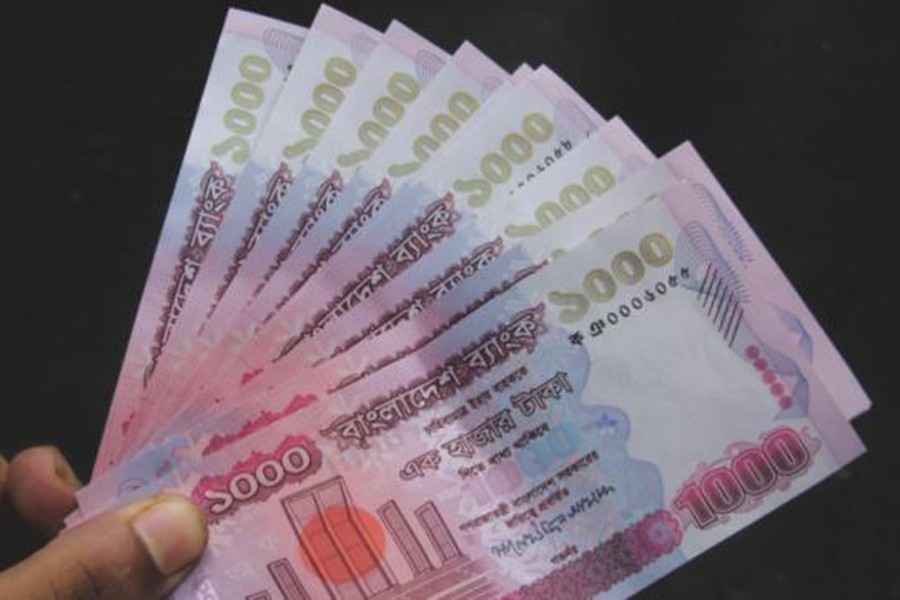 স্বল্প মূলধন
একমালিকানা ব্যবসায়ের বৈশিষ্ট্য
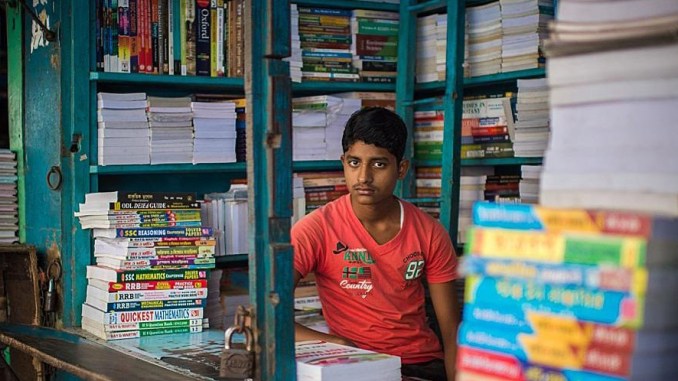 ক্ষুদ্র আকার
একমালিকানা ব্যবসায়ের বৈশিষ্ট্য
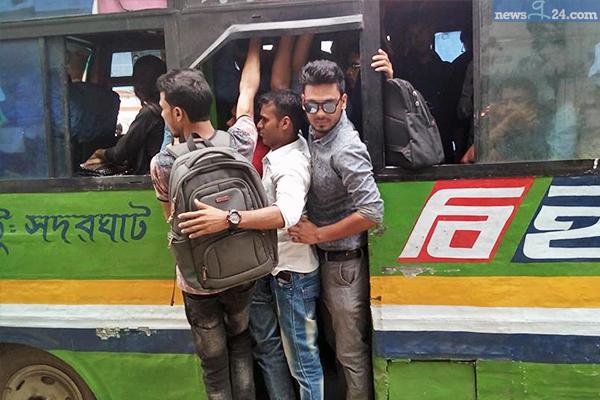 একক ঝুঁকি
একমালিকানা ব্যবসায়ের বৈশিষ্ট্য
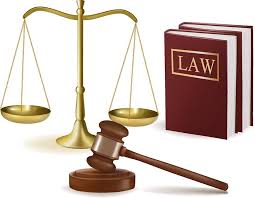 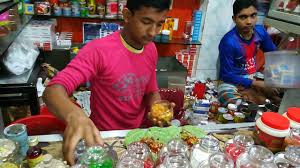 আইনের চোখে এ ব্যবসায়ের পৃথক কোনো সত্তা নেই।
একমালিকানা ব্যবসায়ের বৈশিষ্ট্য
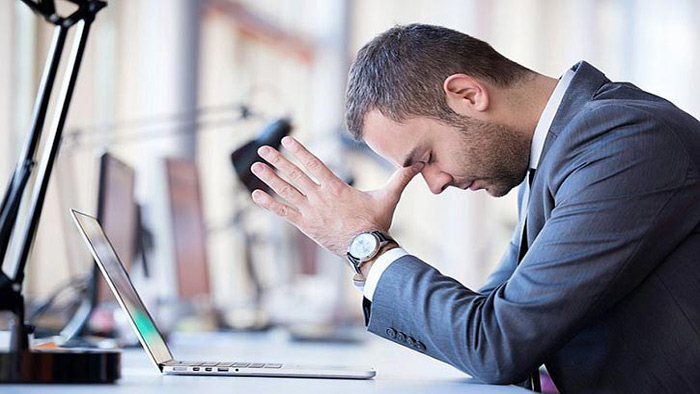 অসীম দায়
একমালিকানা ব্যবসায়ের বৈশিষ্ট্য
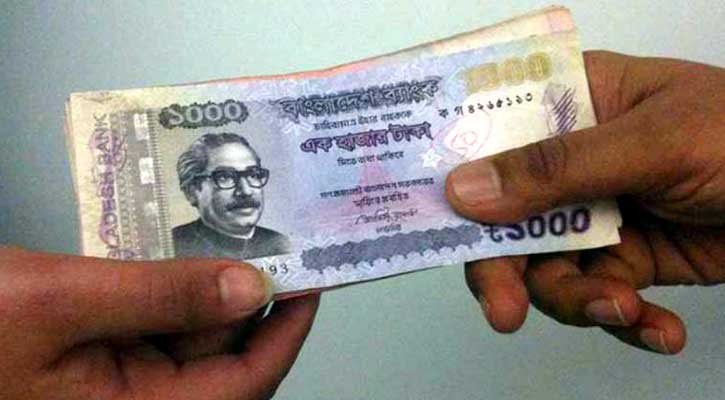 লাভ লোকসান একক ভোগকারী
একমালিকানা ব্যবসায়ের বৈশিষ্ট্য
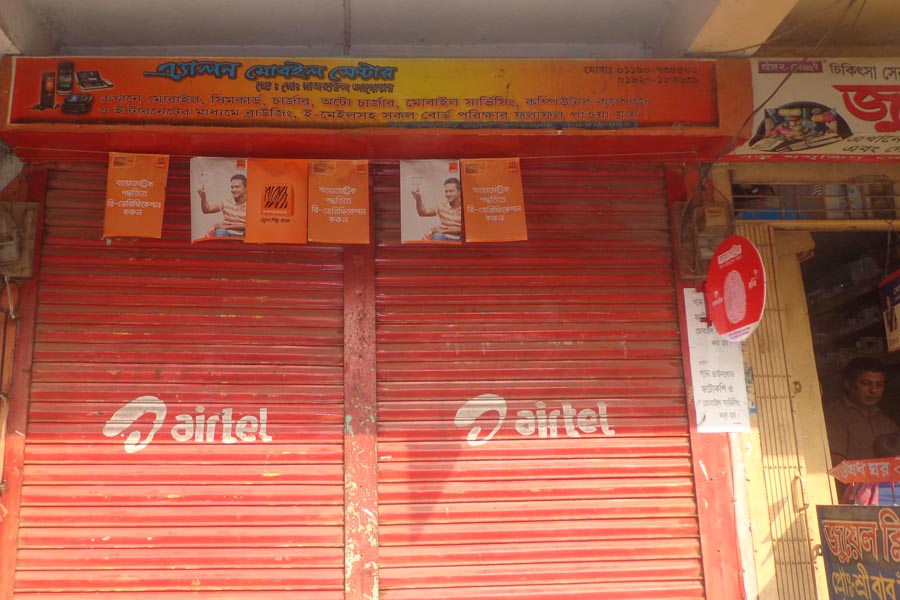 স্থায়িত্ব মালিকের ইচ্ছার উপর নির্ভরশীল
একমালিকানা ব্যবসায়ের সুবিধা
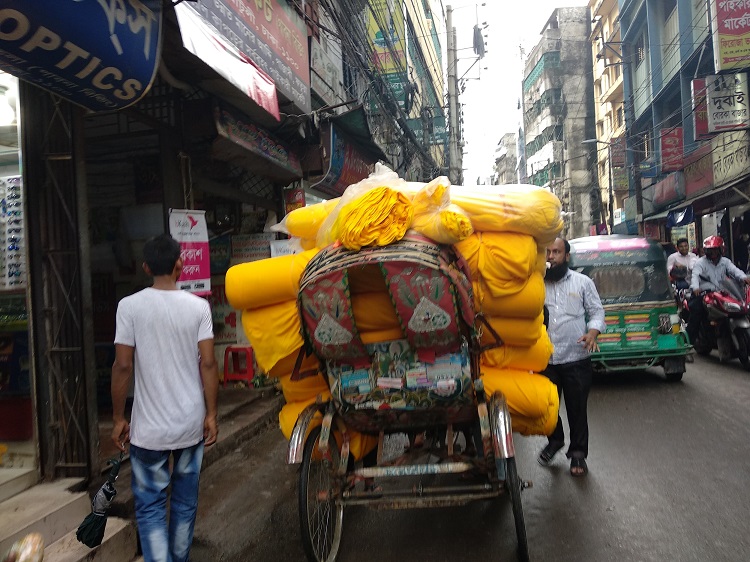 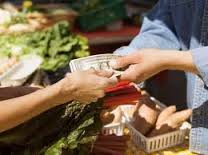 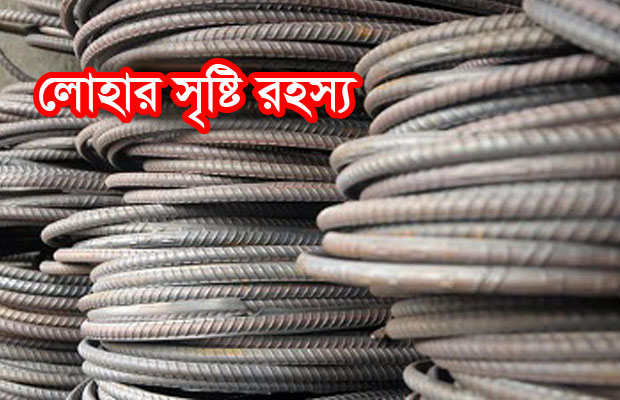 মুনাফা বেশি
স্থানান্তর সহজ
ঝুঁকি কম
জোড়ায় কাজ
একমালিকানা ব্যবসায়ের 5টি সুবিধা বল ।
একমালিকানা ব্যবসায়ের অসুবিধা
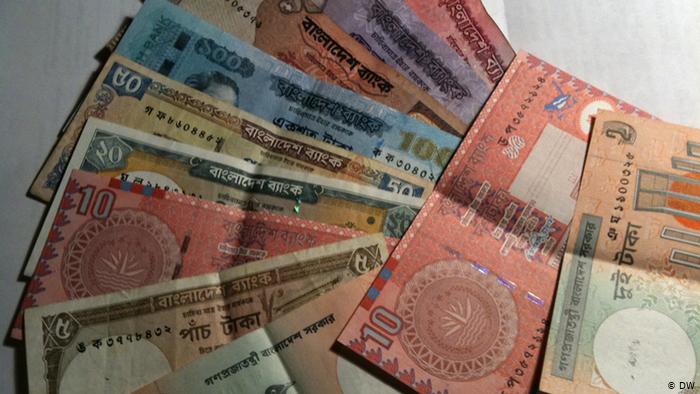 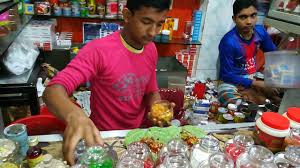 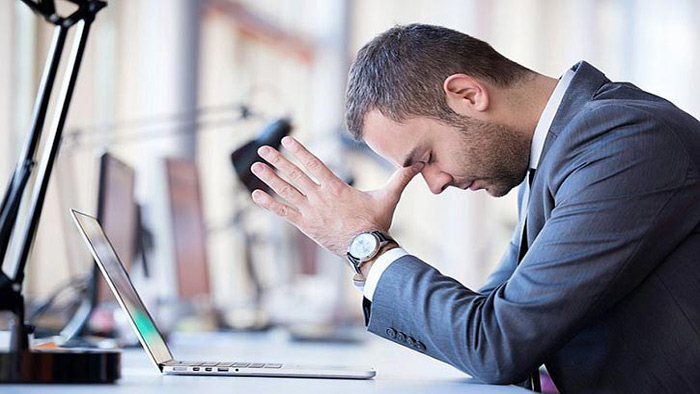 একক দায়
আয়তনে ছোট
মুলধনের সল্পতা
দলীয় কাজ
একমালিকানা ব্যবসায়ের বৈশিষ্ট্যগুলো বিশ্লেষণ করে উল্লেখিত  সুবিধা ও অসুবিধাগুলো ছাড়া আরো কিছু সুবিধা ও অসুবিধা চিহ্নিত কর।
মূল্যায়ন
একমালিকানা ব্যবসায় এর মালিক কতজন ? 
একমালিকানা ব্যবসায়ের ৩টি বৈশিষ্ট্য বল ।
একমালিকানা ব্যবসায়ের তিনটি সুবিধা বল ।
একমালিকানা ব্যবসায়ের দুইটি অসুবিধা বল ।
বাড়ির কাজ
একমালিকানা ব্যবসায়টি ‘কম ঝুঁকিপূর্ণ’ অথচ অসীম দায়সম্পন্ন- উক্তিটির আলোকে তোমার মতামত দাও।
ধন্যবাদ
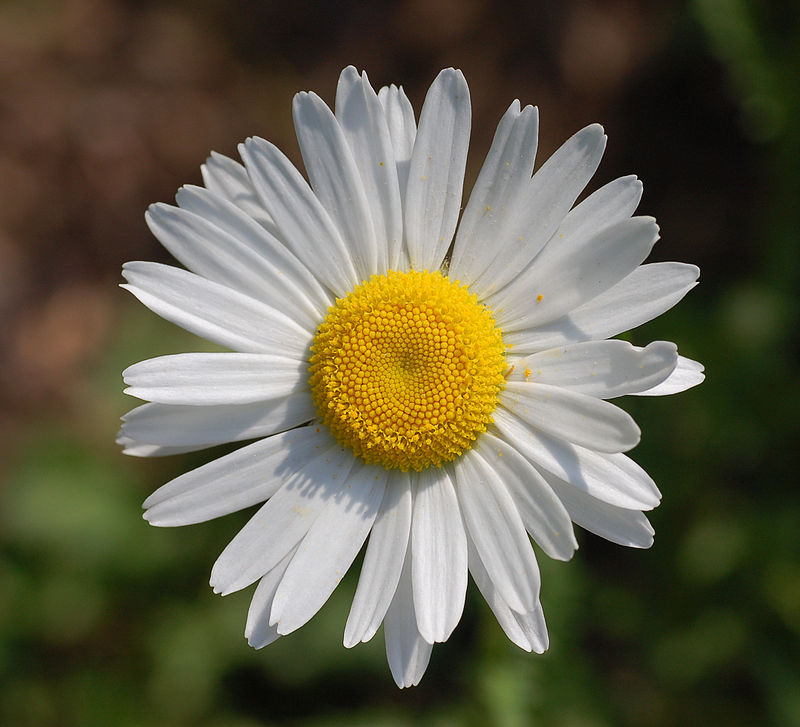